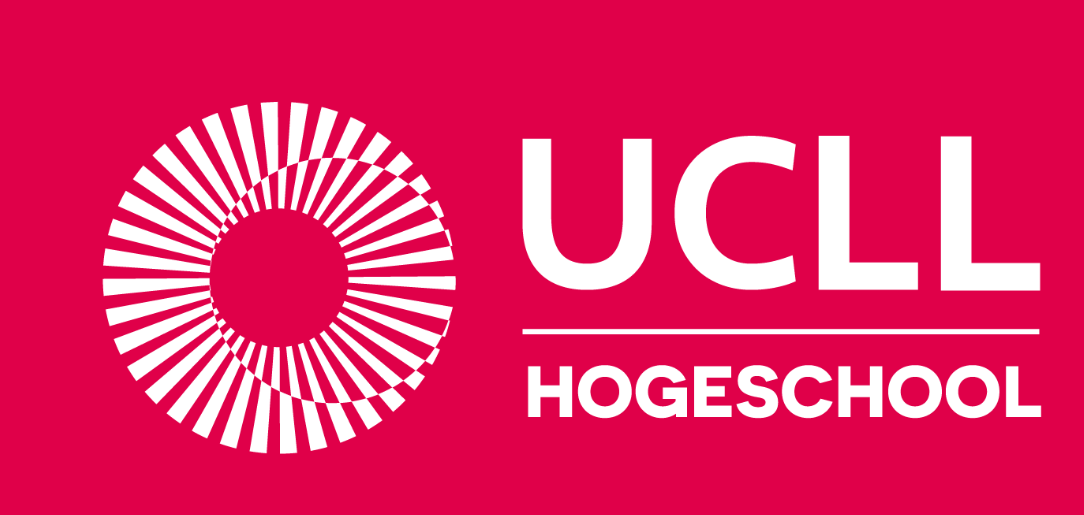 DRAAIBOEK BACHELORPROEFPROJECT STEM STUDENTEN
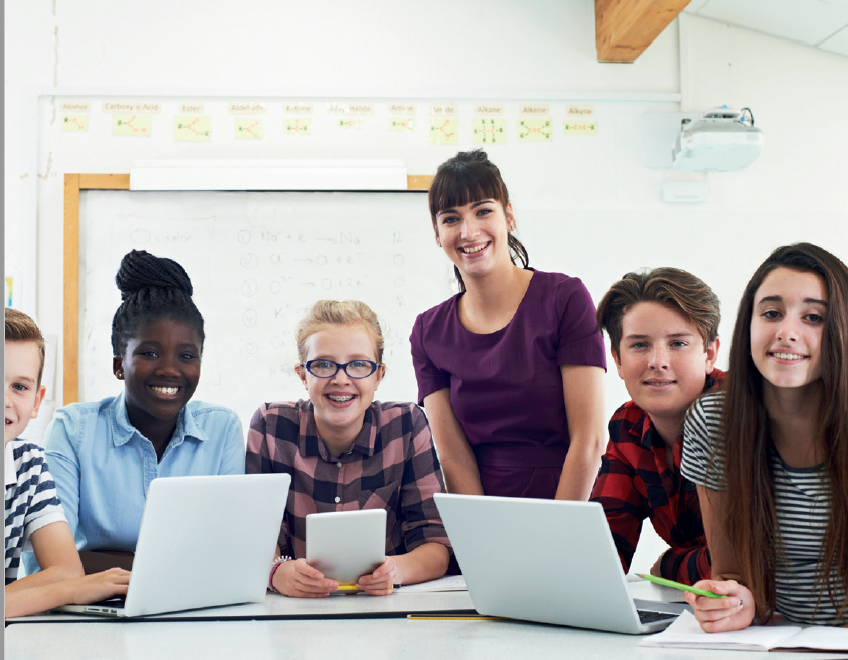 Hogeschool UCLL
Educatieve Bachelor Secundair Onderwijs Campus Diepenbeek
Academiejaar 2023-2024
Inhoud
I. Opzet en kadering
De inhoud
De domeinspecifieke leerresultaten
De vertaalslag van 4 domeinspecifieke leerresultaten naar ons bachelorproefproject

II. Organisatie
De samenstelling van het onderzoeksteam, het Teacher Design and Research team (TDRT)
Het onderzoeksthema en de ontwerp- en onderzoekscylus, de Teacher Design and Research Method (TDRM)
Documenteren van het ontwerp- en onderzoekproces
De rol van de coach
Het aantal studiepunten en de verwachte studielast

III. Traject
De planning
De ondersteuning

IV. Evaluatie
De competenties
Het peerassessment
De evaluatie
De tweede zittijd
Opzet en kadering: De inhoud
Een interdisciplinair ontwerponderzoek uitwerken, uitrollen en bijsturen
Uitgewerkt op een onderzoeksgerichte manier 
Meerwaarde voor de eigen lerarenopleiding en voor het werkveld 
volgens Teacher Design en Research Model (TDRM)
Ontwerp van nieuwe (interdisciplinaire) leermaterialen en praktijkonderzoek gaan in de klas hand in hand.
Het onderzoek gevoerd op het ontwerp en de implementatie ervan in de klas leidt tot:
Een lessenreeks die didactisch onderzocht is in de klas,
Iets bijbrengt zowel voor het onderwijs als voor de onderzoekscel van de lerarenopleiding 
Bruikbaar in het werkveld.
Gebruik maken van didactische modellen ontwikkeld vanuit de onderzoekscel van de lerarenopleiding 
 het inkleurmodel, 
het STEM-OVUR model, 
de projectfiche en bouwfiches… 
Verstrengeling tussen onderwijs en onderzoek in de lerarenopleiding 
Eventueel komen nuttige thema’s voor projecten van onderzoekscel
Opzet en kadering: Domeinspecifieke leerresultaten
Het bachelorproefproject is dus een deel van het BaSO-verhaal en focust op:
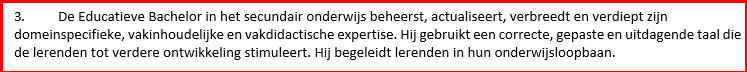 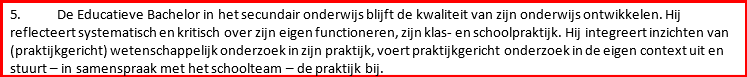 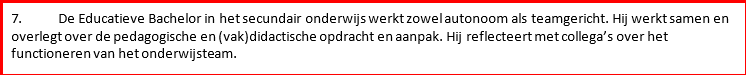 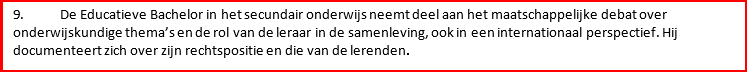 Opzet en kadering: Vertaalslag DLR’s naar bachelorproefproject
DLR 3: Basis van het project: de vakinhoud en de (vak)didactiek in de onderwijspraktijk + vakoverschrijdend werken op het niveau van de klas of de school.

DLR 5: Focus op onderzoeksvaardigheden zoals in de minimumdoelen van het Secundair Onderwijs opgenomen binnen de context van STEM. 
     Onderzoeksresultaten vanuit de onderzoekscel Art of teaching kunnen indalen in de opleiding Leraar  
     Secundair onderwijs en zorgen voor een integratie van wetenschappelijk onderzoek en onderwijs.

DLR 7: Teamgericht werken waarbij elk teamlid eigen sterktes (vak- en/of persoonsgebonden) inbrengt

DLR 9: Onderdompeling in de specifieke STEM-doelen uit het secundair onderwijs: 
analyseren van de wisselwerking tussen wetenschappen, technologie, wiskunde en de maatschappij aan de hand van maatschappelijke uitdagingen. 
keuzethema’s die voldoende boeiend en uitdagend, vaak gekoppeld aan internationaal onderzoek.
Organisatie: Teacher Design and Research team (TDRT)
Team uit gemiddeld 4 studenten, begeleidende docent uit de lerarenopleiding en een mentor (secundair onderwijs) en/of externe expert. 

Een groepsgebeuren met gemeenschappelijk eindrapport. 

Maar elke student wordt individueel aangesproken en krijgt de kans om al gevraagde competenties aan te tonen.

Studenten kiezen een thema uit ruime lijst van onderzoeksopdrachten en worden samengebracht in onderzoeksteam
Organisatie: Teacher Design and Research Method (TDRM)
De student kiest uit lijst specifieke STEM-thema’s waaraan STEM-minimumdoelen te koppelen zijn:







De student ontwerpt leermaterialen volgens een ontwerpcyclus en voert praktijkonderzoek uit volgens een
                   Het Teacher Design and Research Method (TDRM).
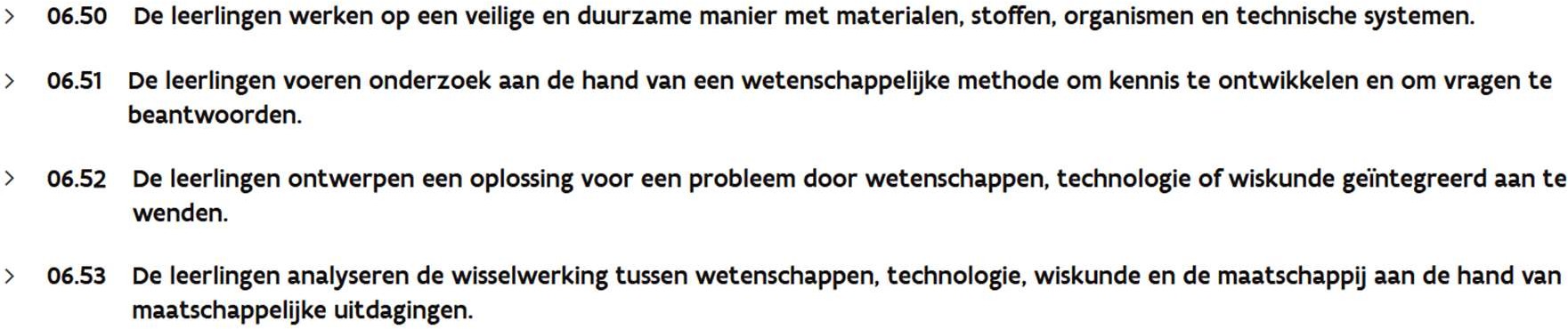 Teacher Design en Research Model
Model dat ontwerp van nieuwe (interdisciplinaire) leermaterialen en praktijkonderzoek in de klas samenvoegt tot één flow. 
De studentleerkrachten doorlopen het TDRM-proces in een Teacher Design en Research Team (TDRT) met team: 
drie of vier studenten met verschillende vakkencombinaties 
een mentor van een school en/of een externe expert
een lerarenopleider die fungeert als coach.
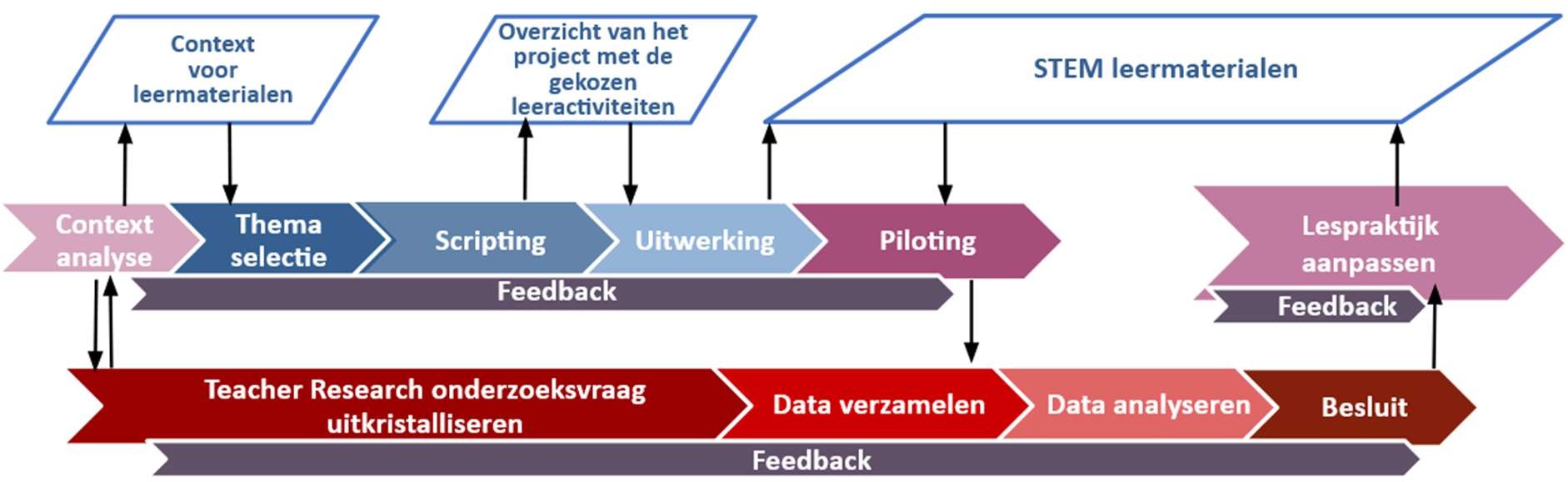 De blauwe pijlen: stappen van het ontwerpproces. 
De rode pijlen: stappen van het praktijkonderzoek. vertrekt vanuit de passie van de leerkracht
De paarse pijlen: stappen waarbij ontwerpproces en praktijkonderzoek samenkomen.
Teacher Design en Research Model: stappen
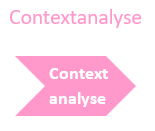 Samenhang met inkleurmodel:
Wat is de doelgroep: leerlingen context van school, interesses, mogelijkheden en beperkingen van de leerlingen
Waarom? Relatie tot minimumdoelen, visie school en lerarenopleiding



Samen interdisciplinaire leermateralen ontwikkelen
stimuleert studenten tot nadenken over STEM vanuit eigen persoonlijke kennis, lespraktijk, opvattingen en te bereiken doelen
interactie met andere leraren, studenten, lerarenopleiders en andere experten kan reflecteren verdiepen en uitdagen 
komen niet alleen in contact met nieuwe lespraktijken, maar geven ook actief vorm aan hun eigen lespraktijk.
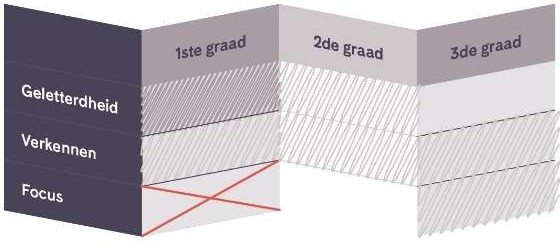 Teacher Design en Research Model: stappen
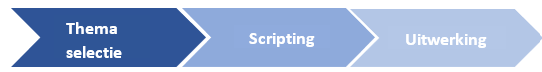 Themaselectie
leermaterialen minstens vanuit twee STEM-disciplines - zorgen voor een evenwicht tussen alle disciplines doorheen  jaar of graad.
Niet alle  STEM-disciplines hoeven  in elk project aan bod te komen.
verbindingen met andere niet-STEM disciplines zoals taal of kunst mogelijk.
Scripting
Een centrale verwonderingsvraag of uitdaging als rode draad  doorheen de leermaterialen
Een inhoudstafel
Leeractiviteiten en werkvormen
Demoproeven, leerlingenonderzoek, leerlingenontwerp
Aansturing:
Sterk gestuurd, weinig gestuurd of iets daartussenin
Face to face, digitaal leerpad of blended
tools: klassiek word-document, canva, bookwidgets, instructiefilmpjes… 
Uitwerking
leermaterialen en een handleiding voor de leerkracht. 
Materiaal voor proeven, experimenten
Teacher Design en Research Model: stappen
Praktijkonderzoek: Teacher Research
Systematische, intentionele studie van eigen klaspraktijk in school- of klascontext
Contextrijk onderzoek om eigen klaspraktijk bij te sturen door op een valide manier data verzamelen. 
Conclusies, verbeteringen en aanpassingen enkel geldig binnen eigen, specifieke schoolcontext
Teacher Design en Research Model: stappen
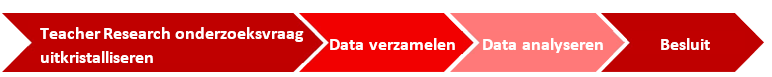 Praktijkonderzoek: Teacher Research
Teacher Research onderzoeksvraag uitkristalliseren
Vragen stellen over de kansen en valkuilen van de te ontwikkelen leermaterialen binnen de klas- en lespraktijk. 
Eén of twee vragen omvormen tot een goede Teacher Research onderzoeksvraag met Litmustest  als tool.
De onderzoeksvraag kan mee richting geven aan het ontwerp van de leermaterialen.
Data verzamelen
Om validiteit en betrouwbaarheid van de data te waarborgen: principe van triangulatie toepassen = informatie verzamelen vanuit minimaal drie verschillende hoeken of bronnen. 
 data uit verschillende bronnen,
 data op verschillende manieren verzamelt,
data verzamelen door verschillende personen.
Kwalitatieve data - kwantitatieve data
observaties met field notes - verzamelen van bestaande documenten zoals de notities van leerlingen, lesvoorbereidingen, …
interviews met leerlingen, coteachers, … - Klassengesprekken -foto’s- video’s -logboek bijhouden- weblogs
Enquêtes- toetsresultaten van leerlingen- intervisies met kritische vrienden- aftoetsen van de literatuur

Data analyseren
op een gestructureerde manier opgeslagen, geordend en verwerkt. 
alle datasets leiden tot gelijkaardig conclusies, zo niet bijkomende data verzamelen.
data-analyse start best tijdens de lessenreeks van de piloting.
Besluit: een antwoord op de onderzoeksvraag.
Gebaseerd op de verzamelde data.
Op basis van het besluit kan de (student)leerkracht zijn les- of klaspraktijk optimaliseren en verbeteren.
Tijdens het praktijkonderzoek ontstaan soms  nieuwe vragen met eventueel start van een nieuwe TDRM.
Teacher Design en Research Model: stappen
Praktijkonderzoek: Teacher Research
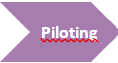 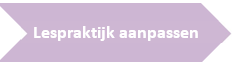 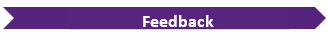 Piloting
de ontwikkelde leermaterialen uittesten in de klaspraktijk,
data voor het Teacher Research onderzoek verzamelen.
Lespraktijk aanpassen
Op basis van TDRM: leermaterialen en de implementatie ervan in de klaspraktijk verder aanpassen en verbeteren. 

Feedback
feedback en feedforward tijdens elke stap. 
De studentleerkrachten van het TDRT bespreken vooruitgang en bezorgdheden met mentor en lerarenopleider- coach. 
Het proces wordt daar waar nodig bijgestuurd. 
Op gepaste tijdstippen  coaching over verschillende aspecten van het TDRM. 
inhoudelijke ondersteuning bij het ontwerp van leermaterialen 
overzicht van interessante tools, uitleg over de stappen van het Teacher Research onderzoek… .
Organisatie: Documenteren ontwerp- en onderzoekproces
Materiaal volgens een afgesproken structuur indienen in een finale map: Praktijkonderzoek
Het ontwikkelproces







Het onderzoeksproces
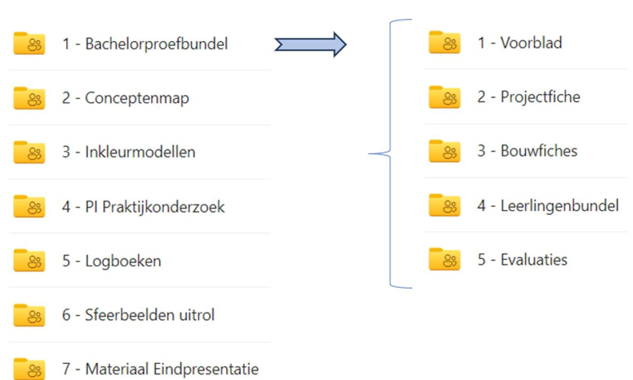 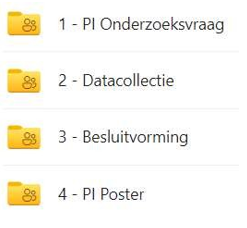 Organisatie: Rol van de coach
De studenten begeleiden, aanmoedigen, bijsturen, maar onderzoeksteam zoveel mogelijk zelfstandig  werken.
Bewaakt de  ontwerp- en onderzoekcyclus, indaling van onderzoeksresultaten in de lerarenopleiding. 
Binnen groepsgebeuren staat coach aan de zijlijn. De groep monitort eigen functioneren en past aan waar nodig. 
Bij een probleem binnen onderzoeksteam  bemiddelt de coach pas als hij daar expliciet  om gevraagd wordt.
 De studenten bereiden zich voor op coachingsessies en zorgen voor de opvolging ( verslaggeving, bijsturing …). 
Tijdens de andere, niet begeleide werksessies is het aan de groep om nuttig en nodig werk te verrichten te bewijzen in het groepsportfolio en/of de individuele logboeken.
Organisatie: Studiepunten en de verwachte studielast
12 studiepunten.
minstens 300u (12 studiepunten x 25u) aan dit project te besteden.
Verplichte aanwezigheid tijdens de werk- en coachingsessies.
Traject: De planning
Zes contactmomenten worden informatie over het TDRM-model.
Contextanalyse en ontwerpcyclus van het STEM-project:
toekenning groepsindeling en themaselectie; brainstormen
van brainstormen naar conceptenmap, inkleurmodel, specifieke STEM didactiek
contact met mentoren: aftoetsen beginsituatie leerlingen, voorstel conceptenmap en start scripting van het project
ontwikkeling van het STEM-project volgens de ontwerpcyclus 
Praktijkonderzoek en onderzoekscyclus van het STEM-project:
Stellen van een onderzoeksvraag en aanbieden van verschillende mogelijkheden voor datacollectie
PI voorbereiden voor  uitrol van het project: onderzoeksfiche invullen met gekozen, uitgekristalliseerde onderzoeksvraag (via de Litmustest) en gekozen datacollectie (kwalitatieve en kwantitatieve data)
eerste didactische conclusie na uitrol wat betreft Teacher Research praktijkonderzoek
analyseren van de datacollectie
ontwerpen Teacher Research-poster met onderzoeksvraag, methodiek datacollectie, analyse en besluitvorming
rapporteren, presenteren: indienen groepsportfolio + presentatie ontwikkeld STEM-project aan leraren uit het werkveld + presentatie bijhorend praktijkonderzoek aan onderzoekers en vakdocenten. O
De verstrengeling tussen de onderzoekscel van opleiding en de onderwijscel wordt duidelijk.
Traject: De ondersteuning
Minstens 10 begeleide coachingsessies ingepland in samenspraak met de coach. 
De coach geeft feedback op het verloop van onderzoek en antwoordt op vragen van de onderzoeksgroep.
De student kan gebruik maken van het boek ‘Onderzoekende leraren’.
Evaluatie: De competenties
Beroepshouding

De student houdt zich aan de afspraken en toont zich verantwoordelijk.
De student communiceert gepast met zijn groepsgenoten, coach en andere betrokkenen.
De student staat open voor feedback en gaat ermee aan de slag.
De student draagt voldoende en kwaliteitsvol bij tot het onderzoek en ontwerp.
De student is flexibel en bereid om op een gemotiveerde manier taken op te nemen.
De student stelt zich kritisch op (o.a. verantwoording van keuzes) 
     Themaselectie en contextanalyse
De student exploreert het thema breed op inhoudelijk, didactisch en/of pedagogisch vlak.
De student werkt met relevante en betrouwbare bronnen en kan de kwaliteit ervan aantonen.
De student legt contacten met relevante gesprekspartners en verkent zo de context.
Evaluatie: De competenties
Scripting en uitwerking van het ontwerp

De student formuleert een centrale verwonderingsvraag of uitdaging die de rode draad vormt doorheen de leermaterialen
De student voorziet een inhoudstafel
De student ontwikkelt leeractiviteiten en werkvormen
De student zorgt voor demoproeven, leerlingenonderzoek, leerlingenontwerp
De student zorgt voor een variatie in aansturing:
Sterk gestuurd, weinig gestuurd of iets daartussenin
Face to face, digitaal leerpad of blended
De student kan gebruik maken van de tools: klassiek word-document, canva, bookwidgets, instructiefilmpjes…
De student schrijft het script uit in de vorm van leermaterialen en voorziet een handleiding voor de leerkracht.
De student zorgt ervoor dat nodige materialen voor proeven, experimenten worden verzameld en uitgetest in het labo.
Evaluatie: De competenties
Opzet en uitwerking van het praktijkonderzoek met inbegrip van eventueel ontwerpopzet

De student formuleert de onderzoeksvraag van het teacher research met eventuele deelvragen
De student stelt een onderzoeksplan/onderzoeksopzet op waarin alle onderzoeksactiviteiten gedetailleerd zijn opgenomen.
De student stelt een haalbare timing op voor de uitvoering van het onderzoeksplan en ontwerpplan
De student bepaalt vanuit de bronnen en de gesprekspartners de criteria of eisen waaraan het ontwerp/onderzoek moet voldoen.
De student werkt een adequate dataverzamelingsmethode uit voor het gekozen praktijkonderzoek.
De student vraagt op gerichte wijze feedback over het ontwerp/onderzoek aan de stakeholders.
De student test het ontwerp uit in een passende authentieke context en legt de onderzoeksresultaten op passende wijze voor aan de stakeholders.
De student genereert zinvolle data over het ontwerp of verzamelt bijkomende onderzoeksgegevens.
De student analyseert de data grondig en correct.
De student maakt een grondige en kritische analyse van het ontwerp/ onderzoek.
Evaluatie: De competenties
Bijsturen/concluderen/evalueren
 
De student stuurt het ontwerp of de ontwerpeisen/ onderzoek op basis van de analysefase bij.
De student ontwikkelt een kwalitatief eindproduct dat beantwoordt aan de vooropgestelde eisen.
De student formuleert aan het einde van het onderzoek een antwoord op de onderzoeksvragen.
De student evalueert het onderzoeksproces.
 
Rapporteren/presenteren

De student beschrijft het onderzoeksproces en het eindproduct helder en correct in een rapport en wetenschappelijke poster.
De student gebruikt een correcte, rijke en gepaste schriftelijke taal.
De student refereert op een correcte manier aan bronnen.
De student gebruikt correcte, rijke en gepaste mondelinge taal.
De student presenteert het onderzoek aan een jury van onderzoekers en vakdocenten en presenteert het eindproduct aan leraren secundair onderwijs op een kwaliteitsvolle manier.
Evaluatie: Peerassessment
Twee peerassessmentmomenten verspreid over het traject. 

1ste : krijgt de student zicht op zijn functioneren tot dan toe 
         raakt hij vertrouwd met het peerassessmentsysteem. 
         kan zich tijdig bijsturen.

2de : coach gebruikt de informatie voor de evaluatie van de competenties.
Evaluatie: Evaluatie
Evaluatie door een jury bestaande uit de coach en minstens twee andere docenten uit de opleiding. 
De jury kent gezamenlijk het eindcijfer toe.
De jury baseert de evaluatie op:
A. hetgeen de coach tijdens de procesbegeleiding geobserveerd heeft, onder andere op basis van het groepsportfolio;
B. de volledige bachelorproefbundel, inclusief bijlagenbundel en neerslagwerk van het onderzoek;
C. het gerealiseerde en bijgestelde ontwerpresultaat;
D. het peerassessment van het groepsproces door de medestudenten;
E. het individueel logboek;
F. de eindpresentaties en de bijhorende mondelinge ondervraging.
Evaluatie: Tweede zittijd
Student werkt individueel aan een nieuwe opdracht binnen hetzelfde thema. 
Ontvangt schriftelijke opdracht via mail
De student kan een mondelinge toelichting krijgen van de coach.
Het bachelorproefproject wordt geëvalueerd door een jury bestaande uit de coach en minstens twee andere docenten uit de opleiding. 
De jury kent gezamenlijk het eindcijfer toe.
De jury baseert de evaluatie op:
de volledige bachelorproefbundel, inclusief bijlagenbundel en neerslagwerk van het onderzoek;
het gerealiseerde en bijgestelde ontwerpresultaat;
het individueel logboek;
 de eindpresentatie en de bijhorende mondelinge ondervraging.
 
Bij het beoordelen van de negen competenties worden dezelfde richtlijnen voor het vaststellen van een eindscore gehanteerd als tijdens de eerste examenperiode